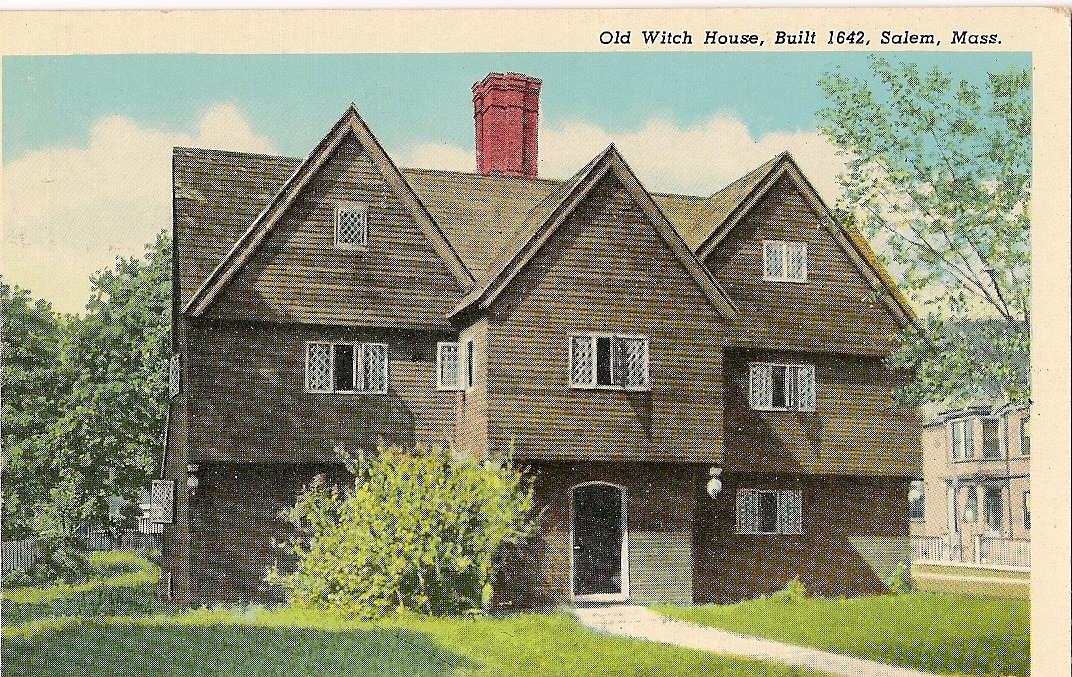 “He knew how they came there”: Using archives to learn about the enslaved at the Salem Witch House
Dr. Sara Harwood
Lander University
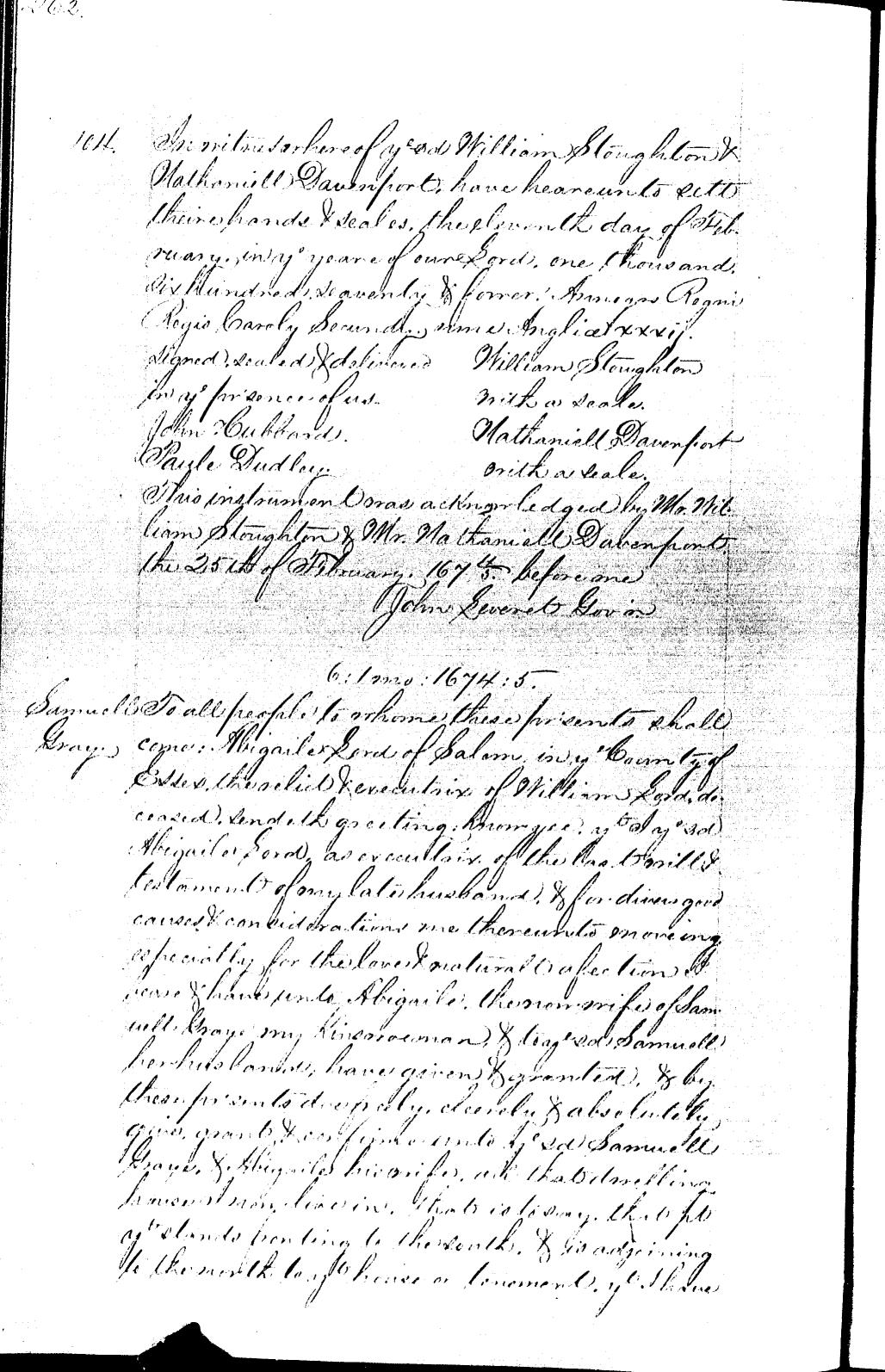 Built c. 1675 for Nathaniel Davenport
Completed 1679 for Jonathan Corwin
Altered 1746
Altered again 1856
Moved, restored, and opened 1945
The “Witch House”Salem, Mass.
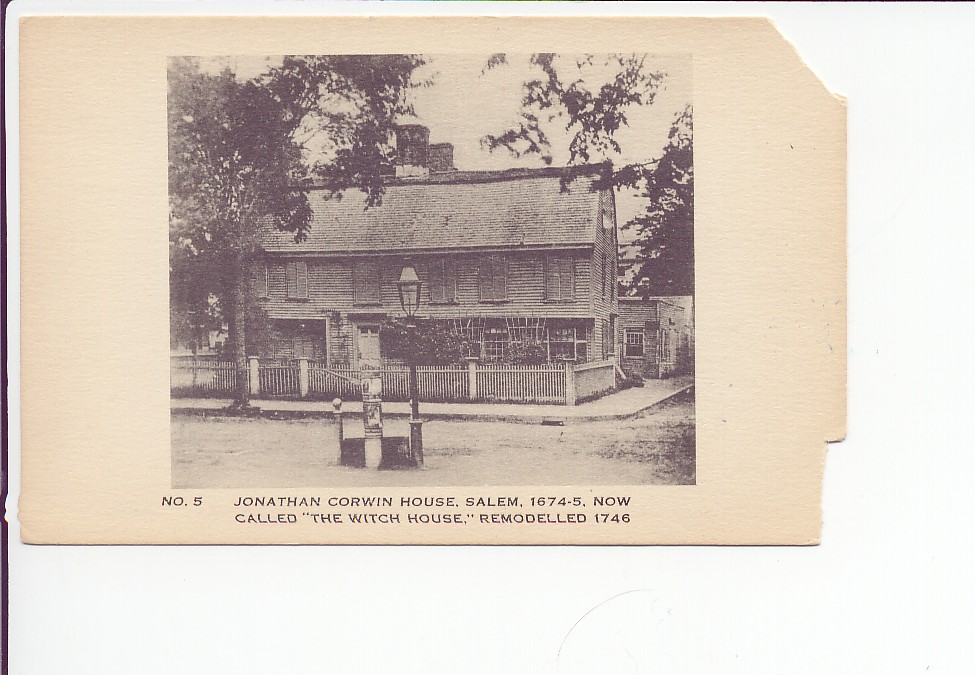 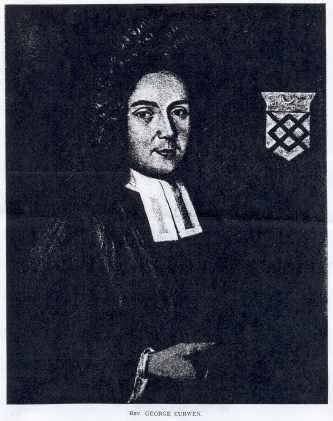 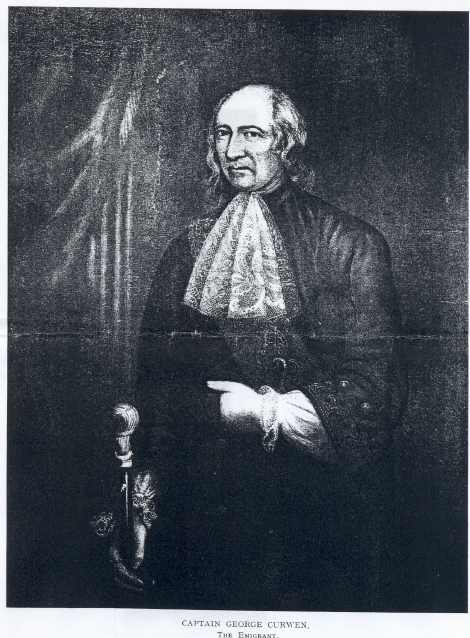 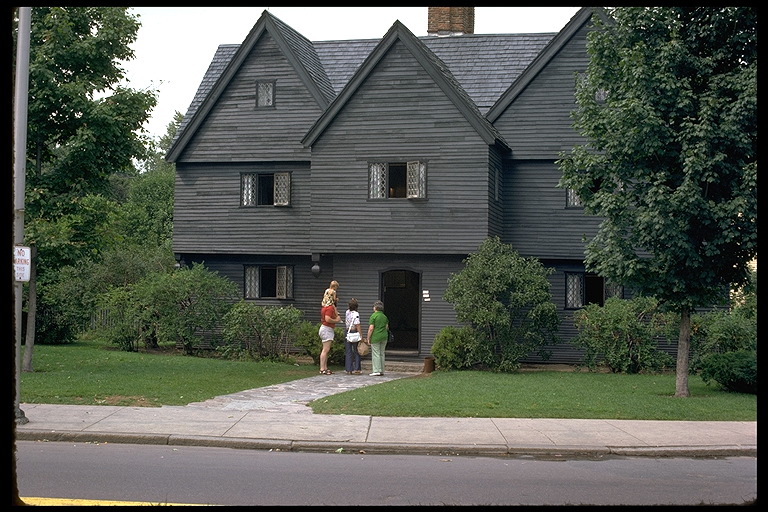 The Corwin Family
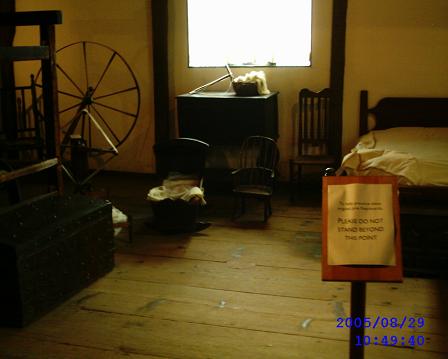 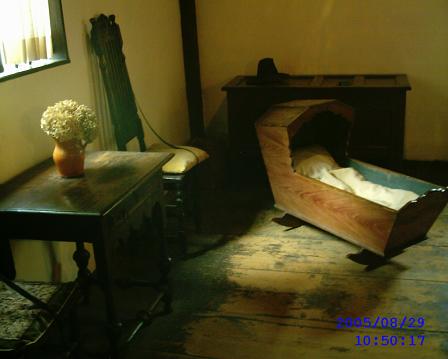 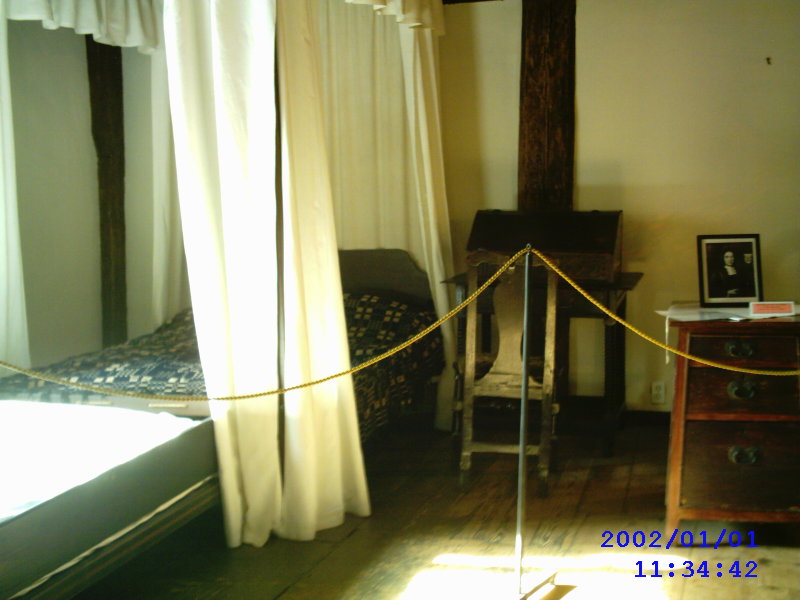 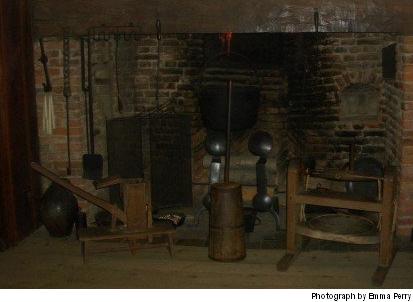 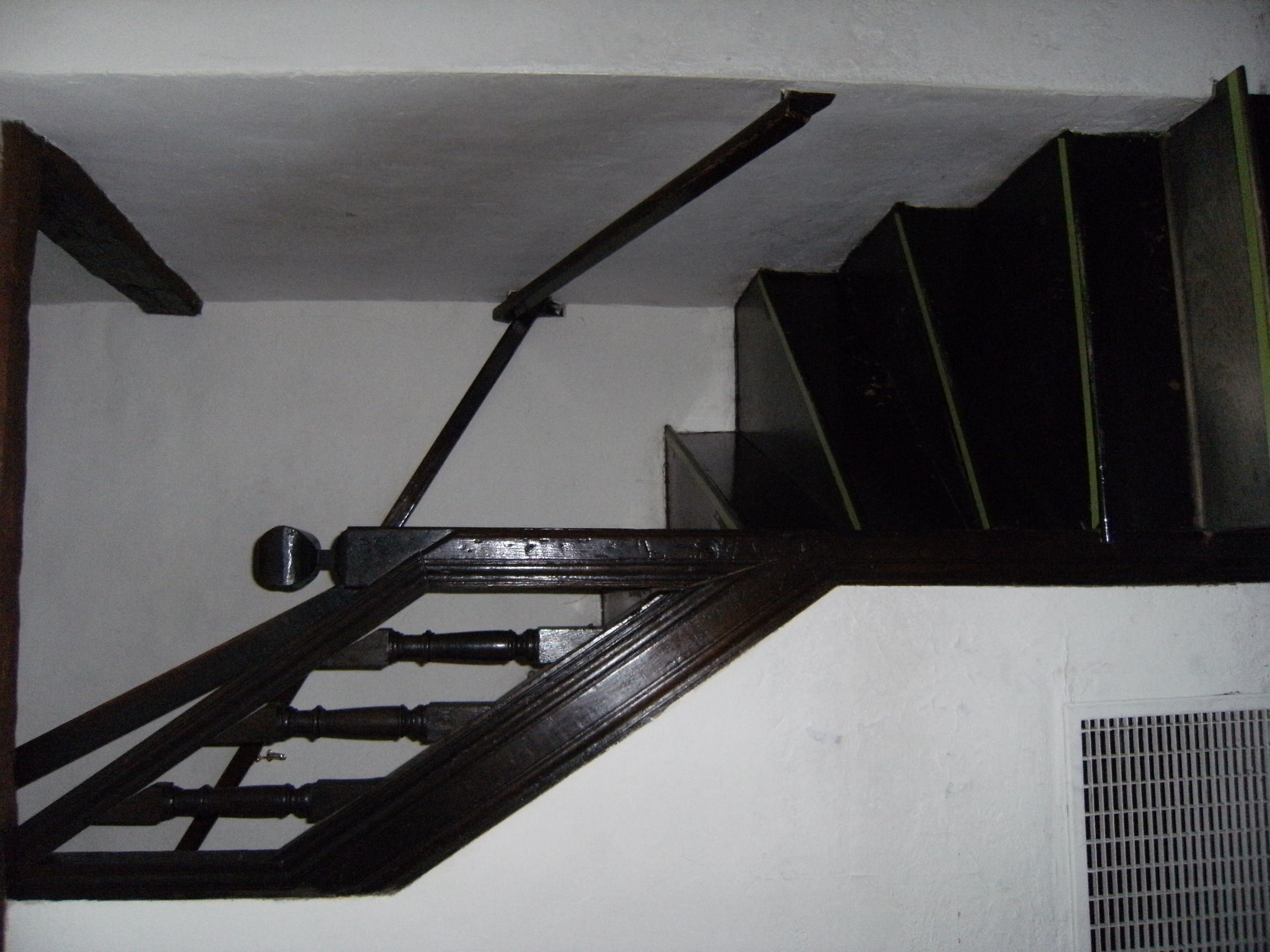 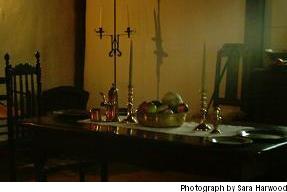 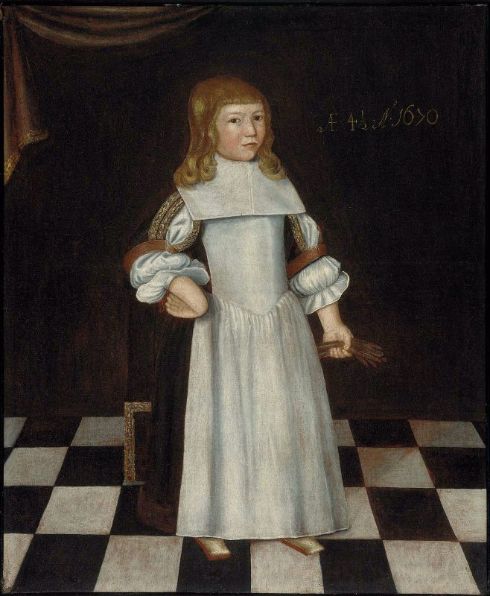 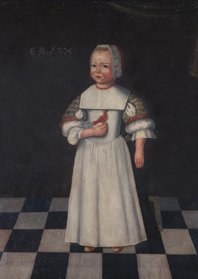 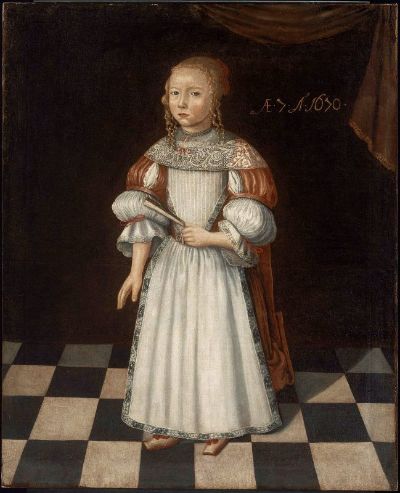 The Gibbes Family
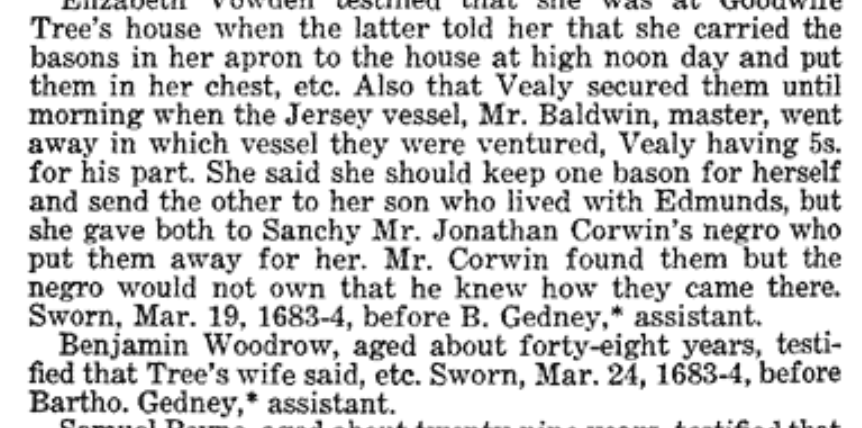 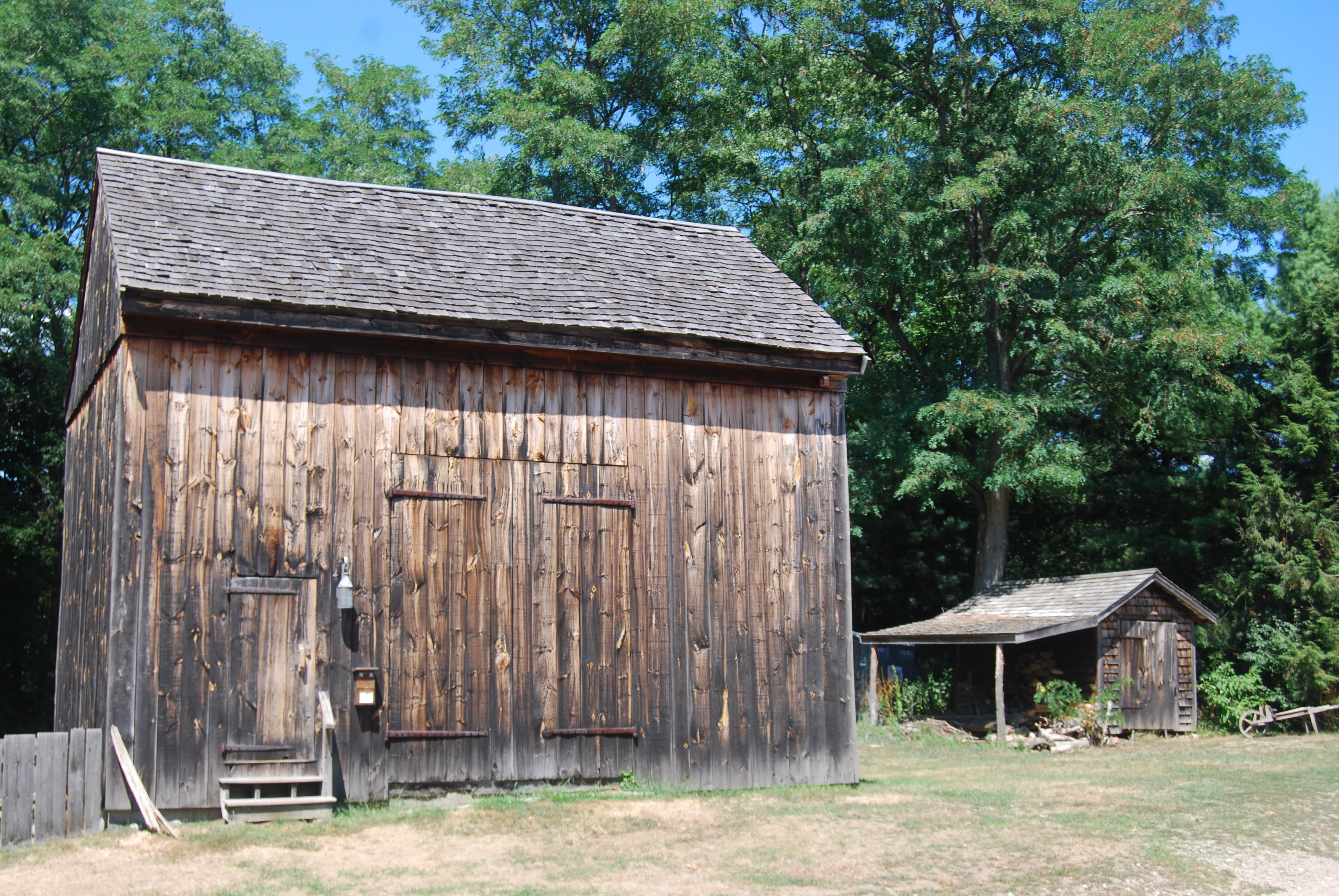 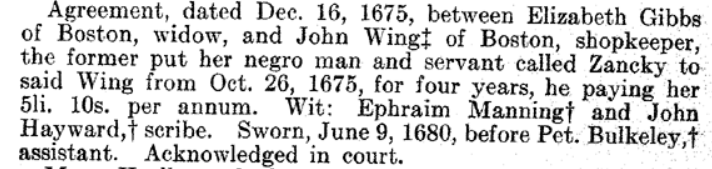 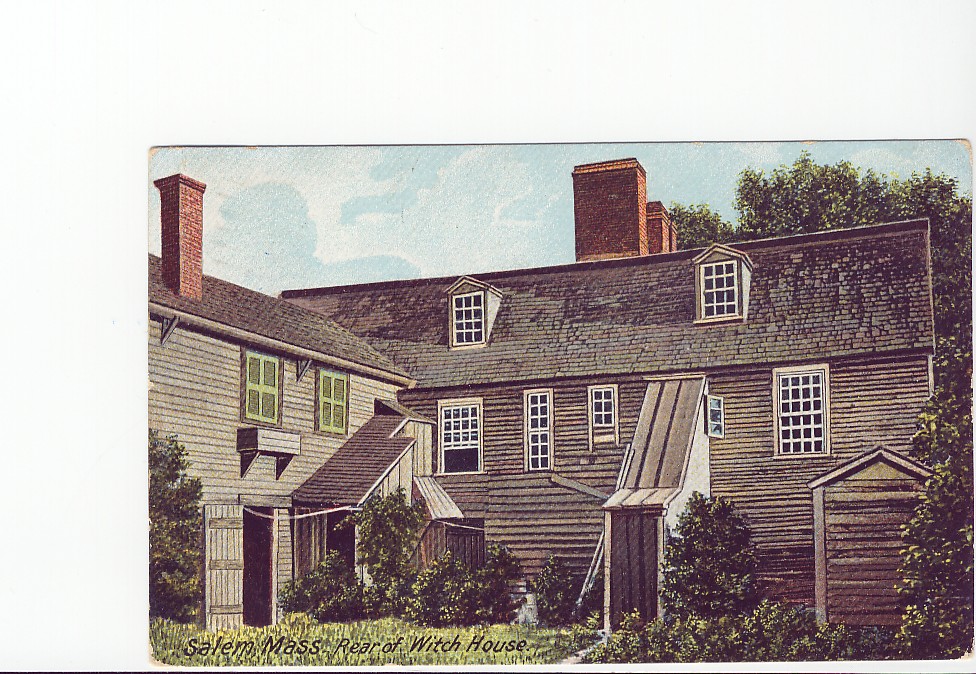 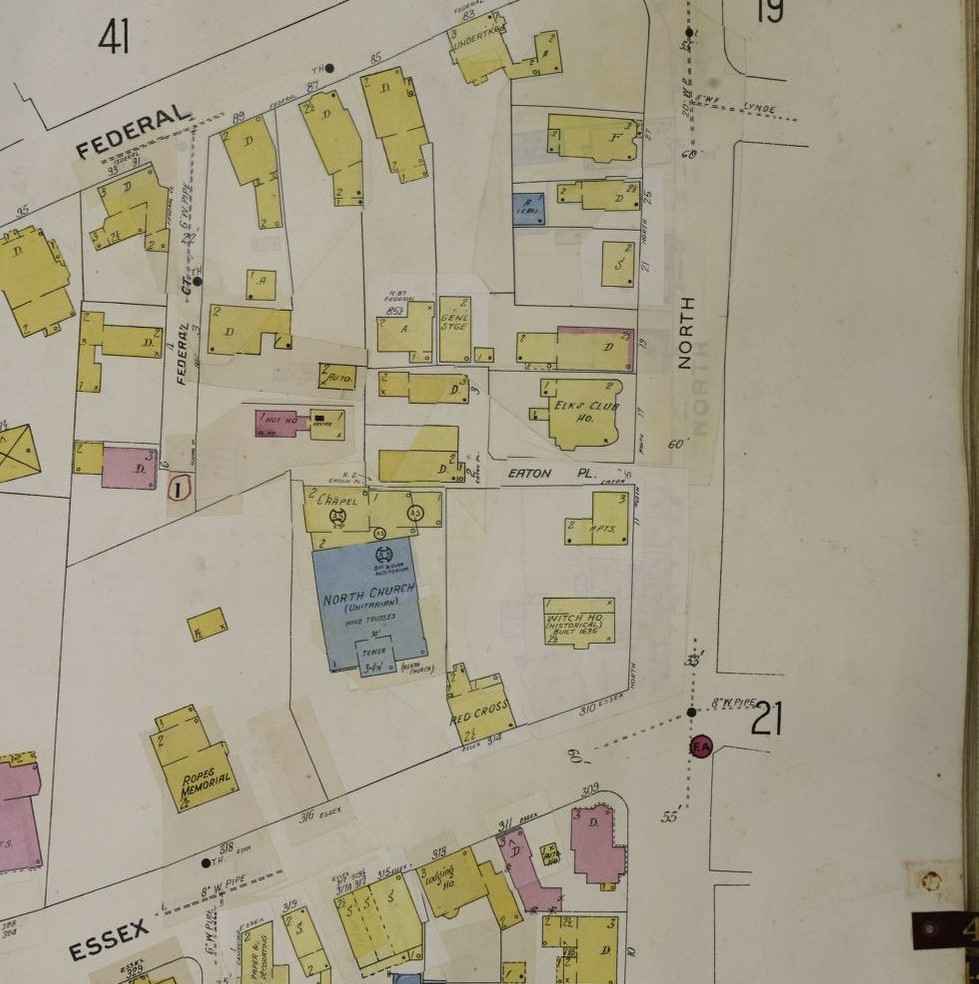 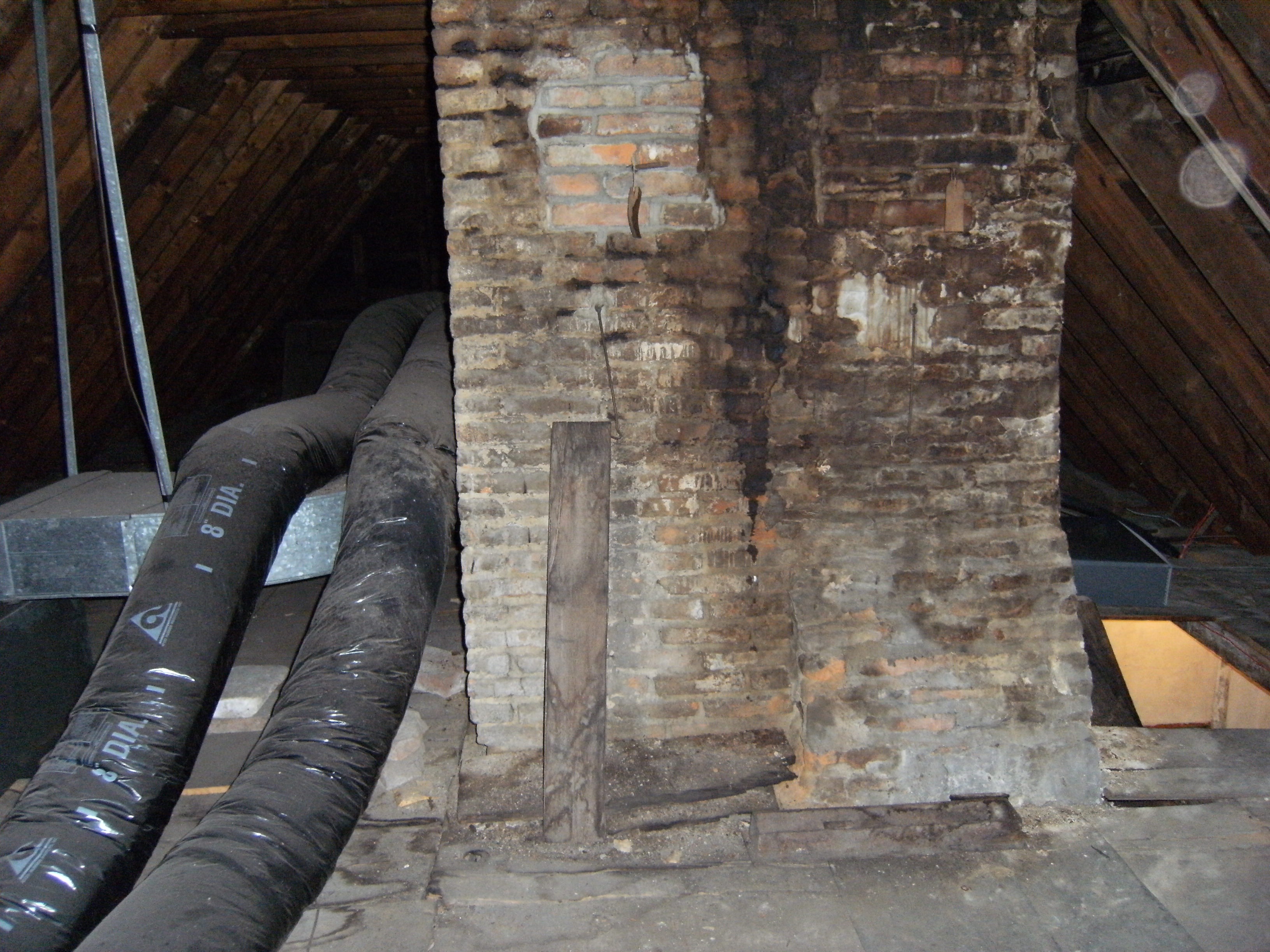 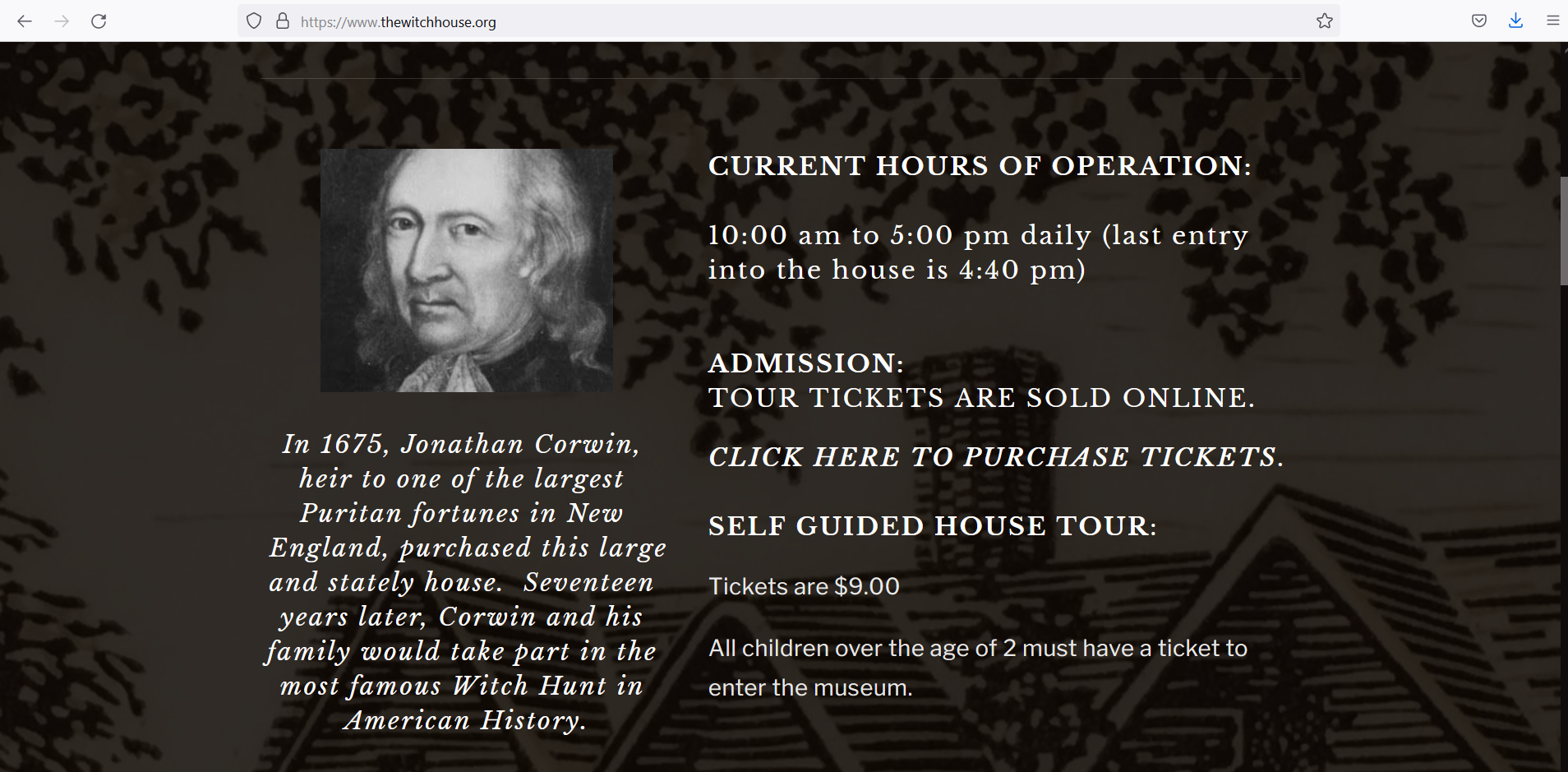 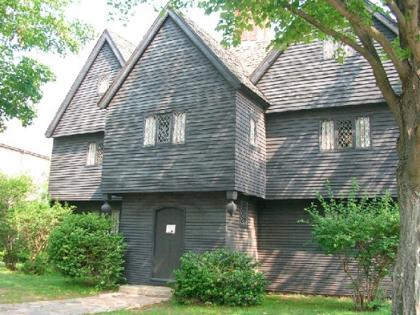 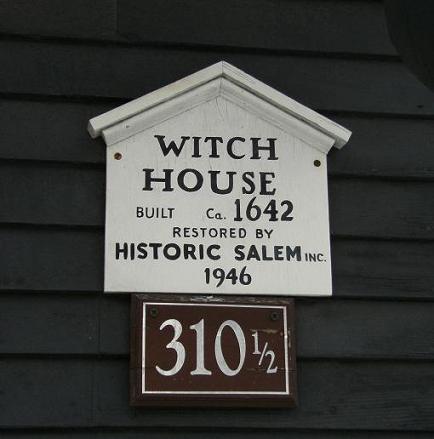 Sara Harwood
gharwood@lander.edu